Одуванчика лекарственного  Taraxaci officinalis radices
 корни                                                        
Одуванчик лекарственный     Taraxacum officinale Wigg. s.l.
сем. Астровые                             Asteraceae
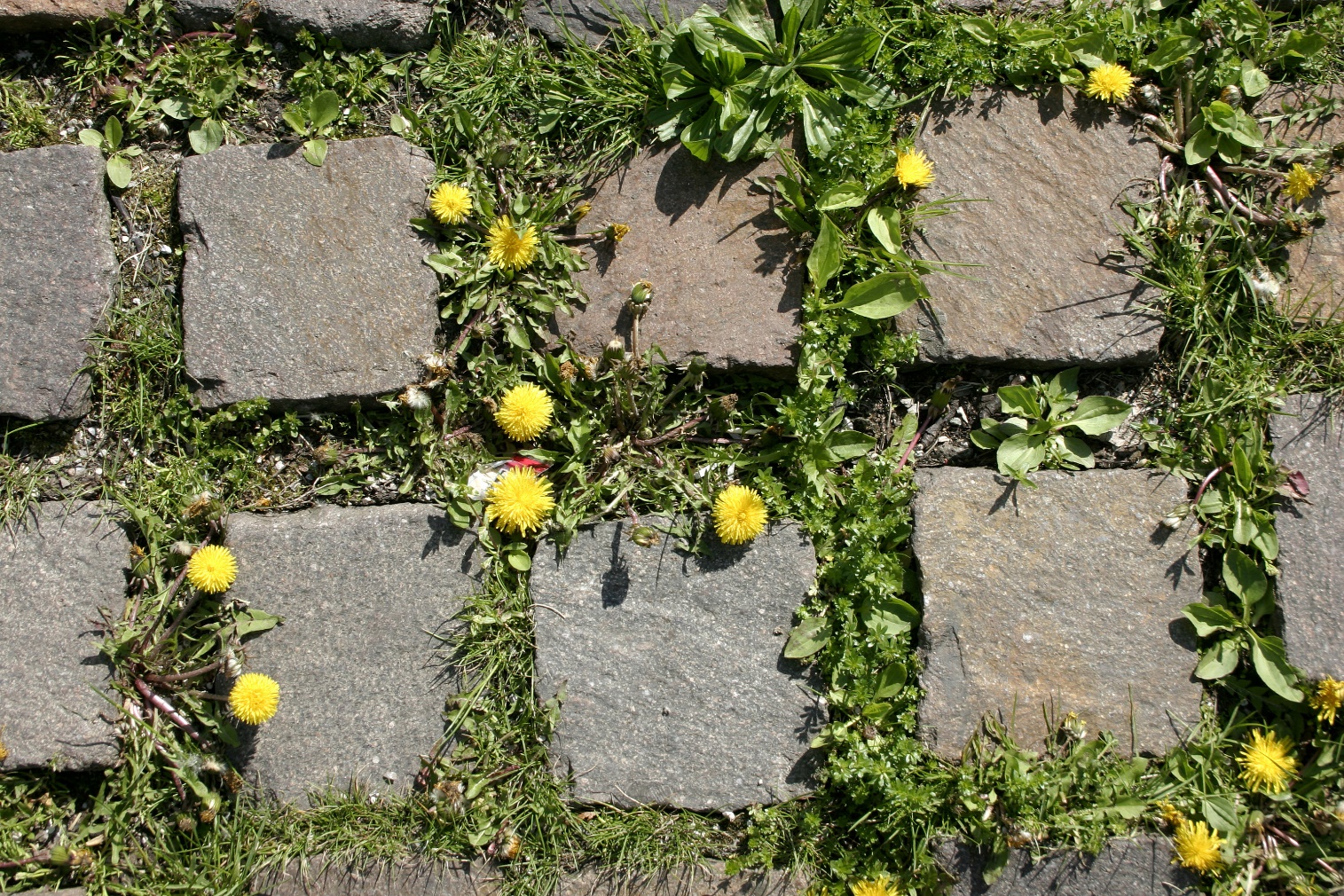 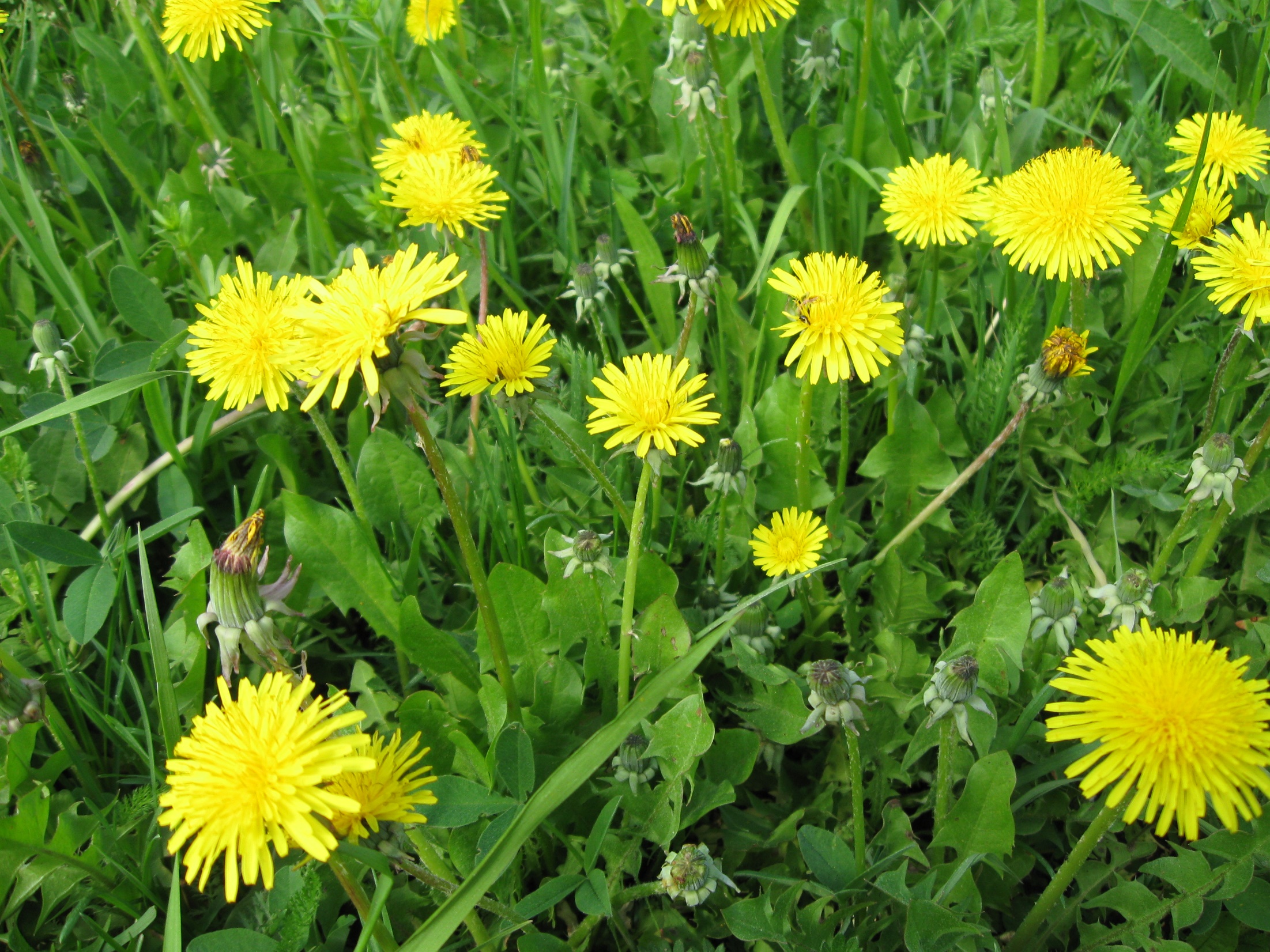 Химический состав
лактукопикрин              тетрагидроридентин В              β-D-глюкопиранозид
                                                                                                   тараксиновой кислоты
тараксастерол                  арнидиол                                       фарадиол
Стандартизация
Корни одуванчика включены в ГФ XIV – ФС.2.5.0086.18. Стандартизуются по содержанию экстрактивных веществ, извлекаемых водой (не менее 40%).
Препараты одуванчика
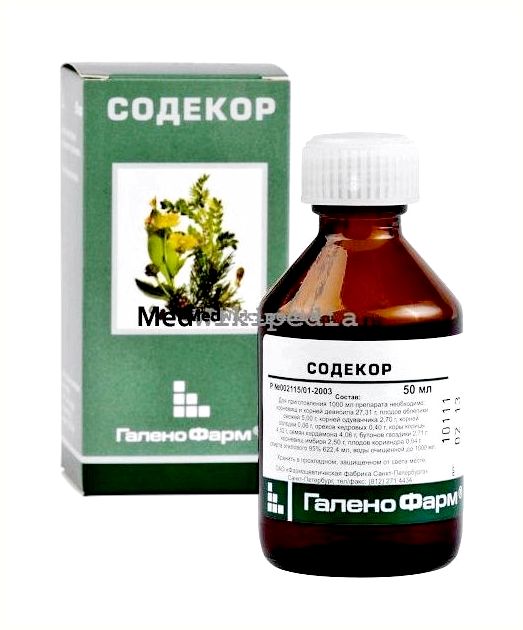 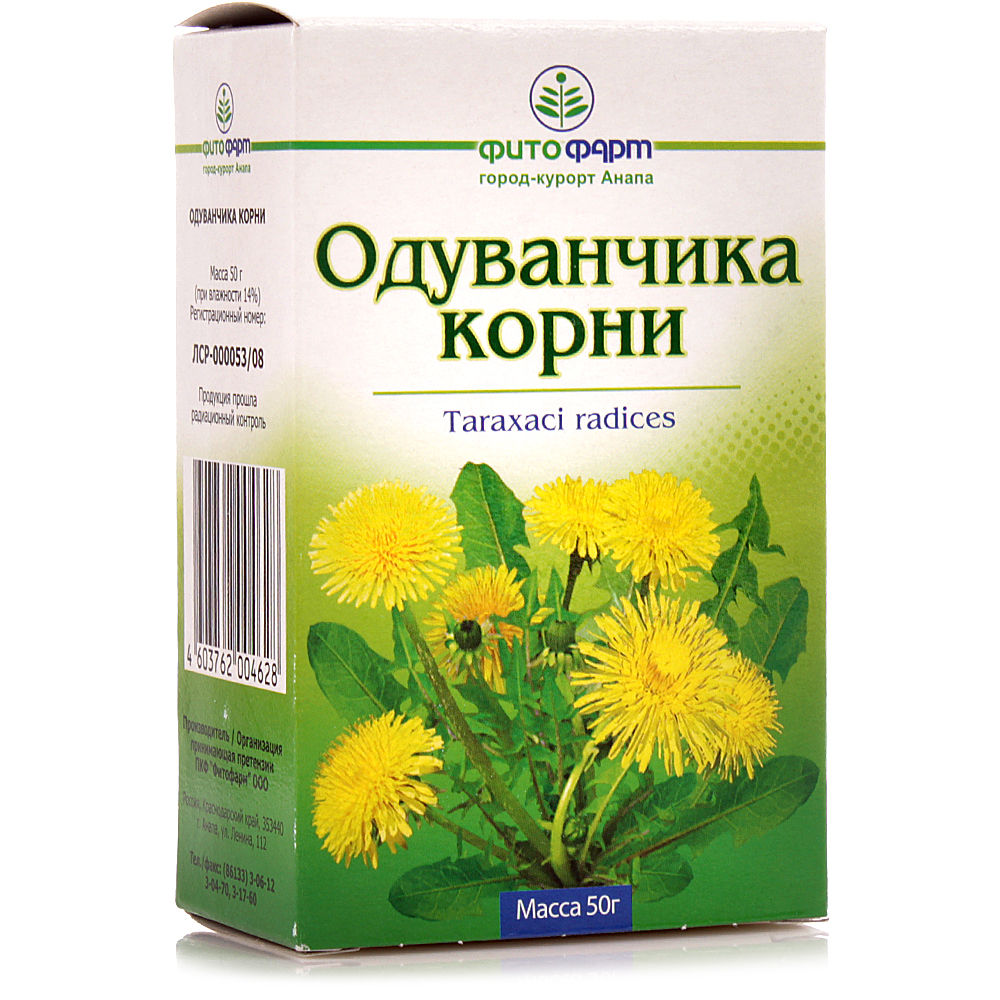 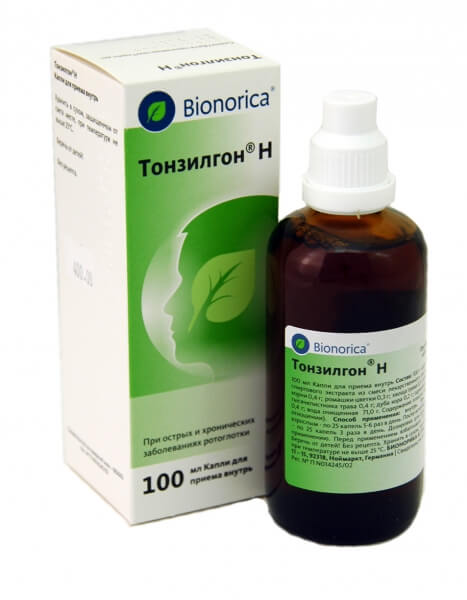 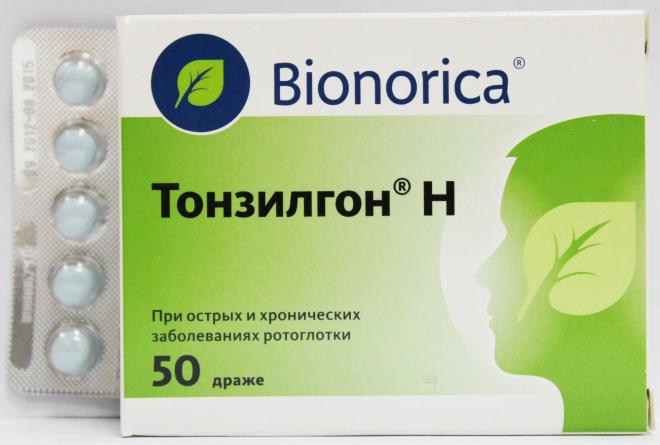